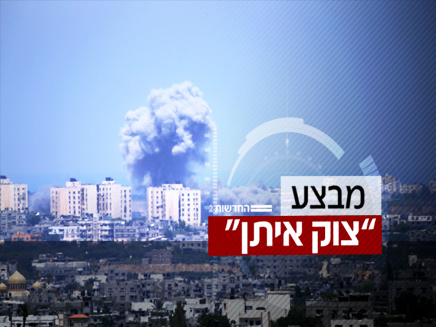 זיוה ארקה
חיילים בדרך לגבול עזה
זיוה ארקה
טנקים
זיוה ארקה
חמאס מתכונן לשגר לישראל
זיוה ארקה
זיוה ארקה
פעיל חמאס משגר טיל
זיוה ארקה
ההורים שוכבים ומנסים להגן על התינוקת.
זיוה ארקה
בחדר מדרגות בשעת האזעקה
זיוה ארקה
כיפת הברזל מיירטת
זיוה ארקה
זיוה ארקה
זיוה ארקה
מטוס צבאי בדרך  לעזה
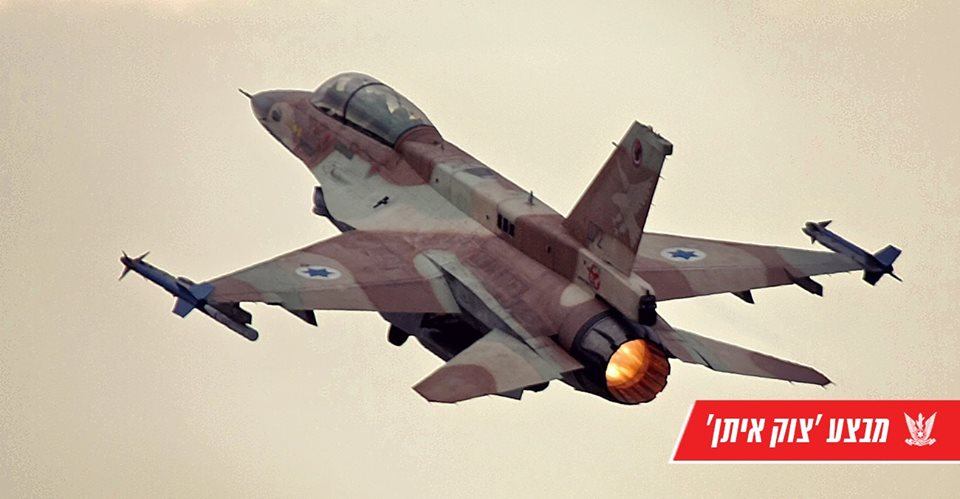 זיוה ארקה
עזה
זיוה ארקה
זיוה ארקה
זיוה ארקה
מנהרות
זיוה ארקה
זיוה ארקה
זיוה ארקה
מנהרה גדולה
זיוה ארקה
מנהרה לשיגור טילים
זיוה ארקה
רס"ב ביינסאי קסהון ז"ל
זיוה ארקה
זיוה ארקה